„Latviešu valodas apguve, lai sekmētu trešo valstu pilsoņu
iekļaušanos  darba tirgū
2”
(Nr.
)
PMIF/8/2019/3/01
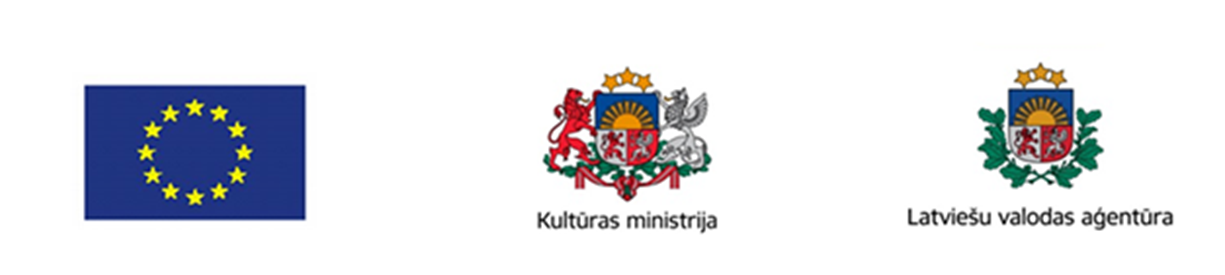 6. nodarbība
Darbojamies!
Nodarbību sagatavojusi Maija Berķe
LVA, 2020
Nodarbības tēma
Ko es daru?Ko mēs darām?
Es apmeklēju… Mēs apmeklējam… 
	Darbības vārdu locīšana 	tagadnē
	Lietvārdi akuzatīvā
Es, tu, viņš, viņa, mēs, jūs, viņi, viņas
	Personu vietniekvārdi
Viņš, viņa strādā…
	Lietvārdi lokatīvā
Es tagad...
Ko tu tagad dari?      Es tagad runāju latviski. 
Ko jūs tagad darāt?   Mēs tagad runājam latviski.
Ko viņš tagad dara?   Viņš tagad runā latviski.
Ko viņa tagad dara?   Viņa tagad runā latviski.
Ko viņi tagad dara?   Viņi tagad runā latviski.
Ko viņas tagad dara?   Viņas tagad runā latviski.
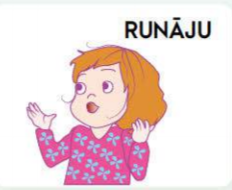 2. konjugācijas darbības vārdu locīšana tagadnē 
Declension of Verbs strādāt ‘to work’, apmeklēt ‘to visit’,
fotografēt ‘to photograph’ in the Present Tense
strādāt          apmeklēt         fotografēt
Es           strādāju          apmeklēju        fotografēju
Tu           strādā             apmeklē           fotografē
Viņš        
Viņa 
Viņi
Viņas 
Mēs       strādājam       apmeklējam       fotografēju
Jūs        strādājat        apmeklējat         fotografēju
strādā
apmeklē
fotografē
Ko es apmeklēju?
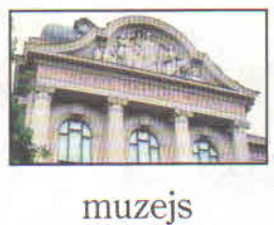 Tas ir muzejs. Es apmeklēju muzeju.

                           Tas ir teātris. Es apmeklēju teātri.


Tas ir tirgus. Es apmeklēju tirgu.
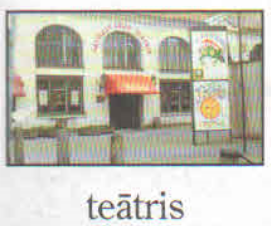 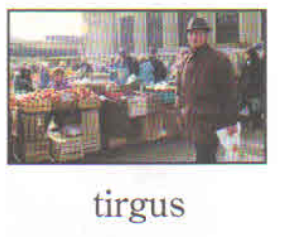 Es
Ko es apmeklēju?
Tā ir kafejnīca. Es tagad apmeklēju kafejnīcu.




Tā ir universitāte. Es tagad apmeklēju universitāti.
Tā ir pils. Es tagad apmeklēju pili.
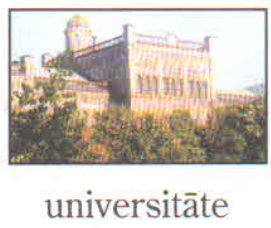 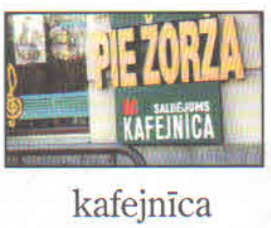 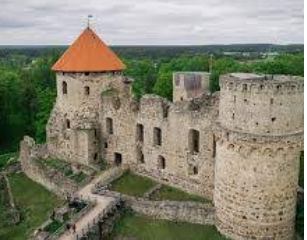 pils
Lieto darbības vārdu „apmeklēt” nepieciešamajā formā!
Es ______________________ aptieku.
Viņš ______________________ banku.
Mēs ______________________ baseinu.
Jūs ______________________ stadionu.
Viņa ______________________ muzeju.
Tu ______________________ cirku.
Viņi ______________________ restorānu.
Viņas ______________________ baznīcu.
Ko tu apmeklē? Ko tu fotografē?
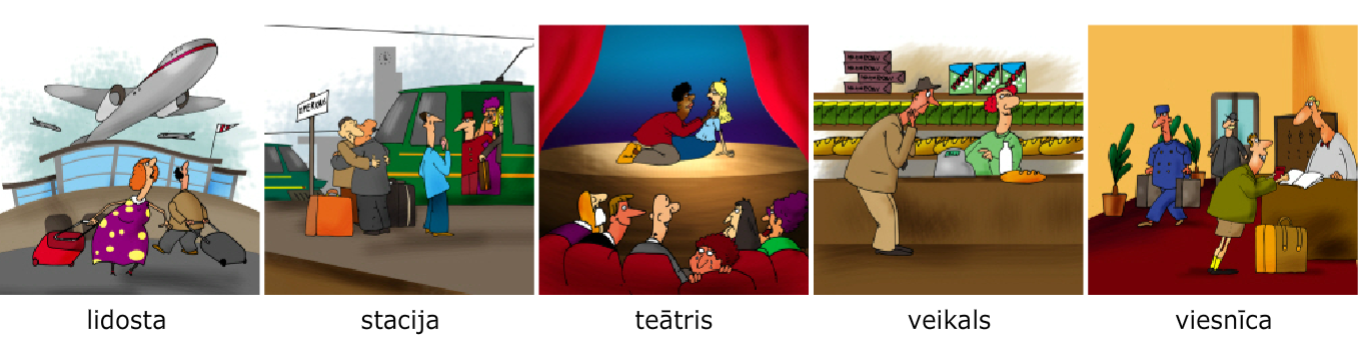 Kur viņš, viņa strādā?
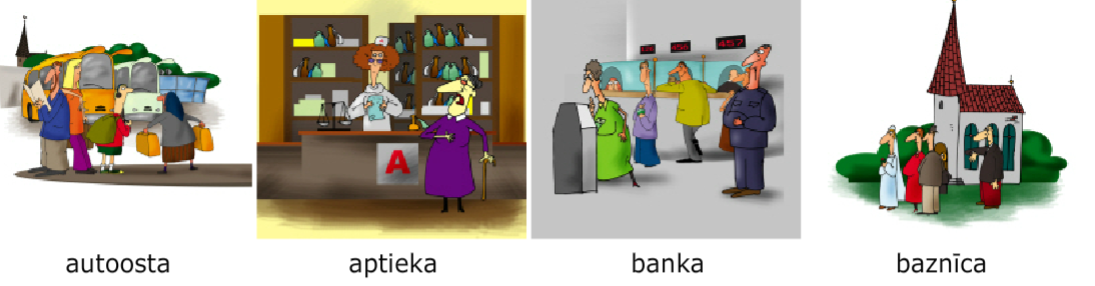 Sk. arī 5. nodarbību.
Kas?
Ko?
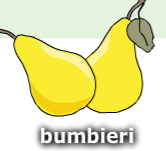 bumbieri             bumbierus



            āboli                  ābolus


           ķiploki                ķiplokus
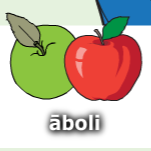 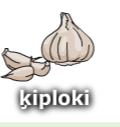 Sk. arī: https://e-laipa.dzc.lv/materials/A1/08A691F7-6155-9A15-7B7D-B437A17F8814
Kas?
Ko?
vīnogas                       vīnogas


                     zemenes                    zemenes


                      zivis                          zivis
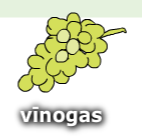 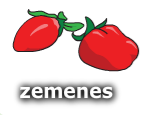 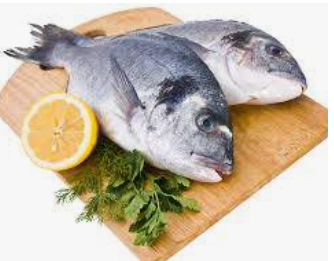 Es ēdu… (ko?). Man vajag… (ko?).
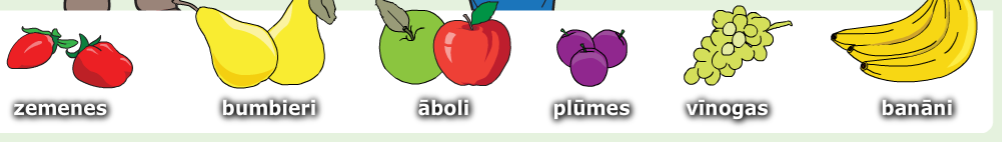 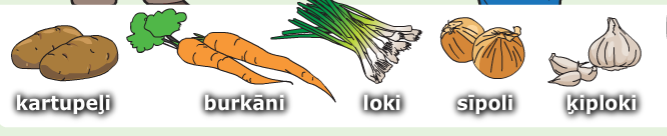 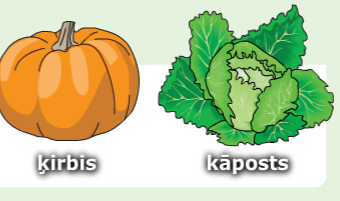 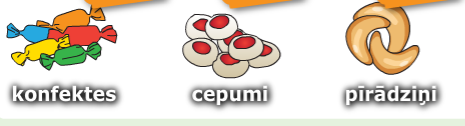 Sk. arī: https://e-laipa.dzc.lv/materials/A1/D936D568-8CFE-778A-6CF2-3AF0F8C42087
Es dzeru… (ko?). Man vajag… (ko?).
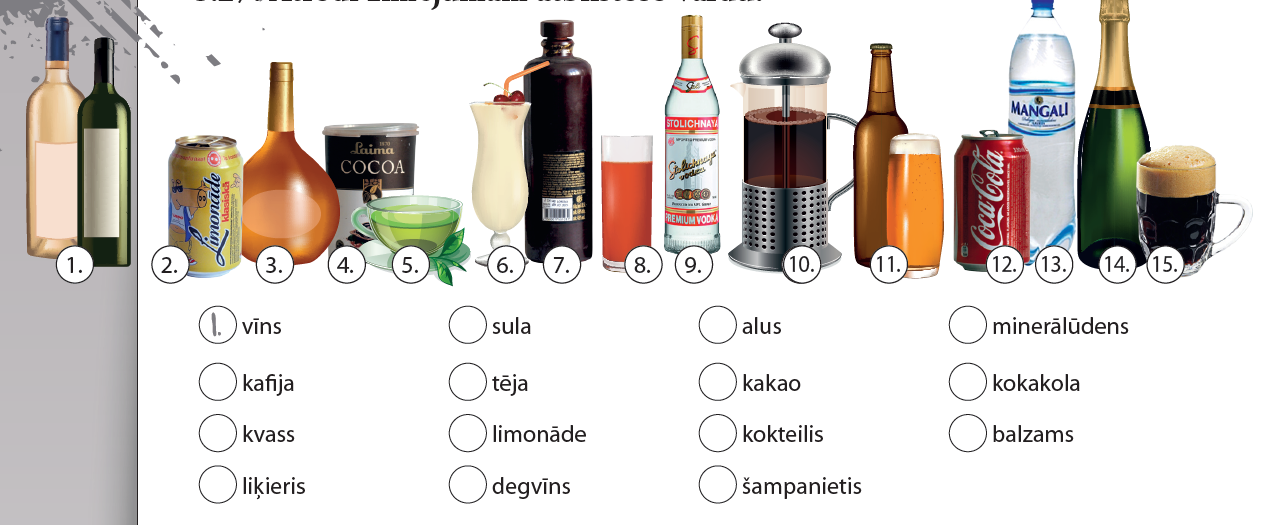 Sk. arī: https://e-laipa.dzc.lv/materials/A1/94407B66-8F5D-2BB2-6A1C-8329C7712F10
Es brokastoju, pusdienoju, vakariņoju
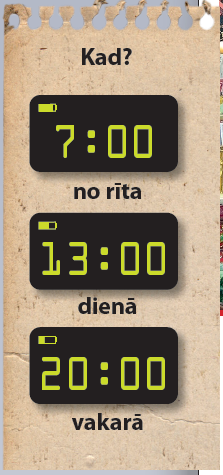 Ko es daru?
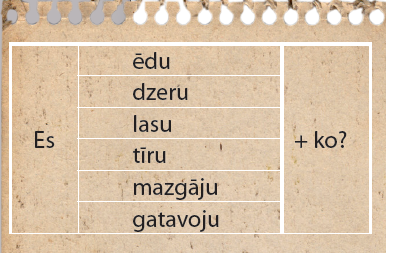 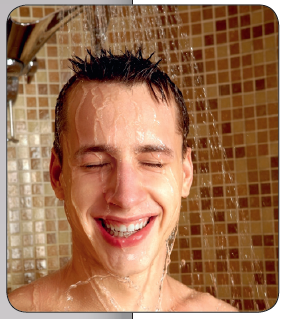 Es eju dušā/vannā (kur?).
Sk. arī: https://e-laipa.dzc.lv/materials/A1/4354FB72-0518-68BB-A666-4C351B382E0A
Sk. arī: https://e-laipa.dzc.lv/materials/A1/4354FB72-0518-68BB-A666-4C351B382E0A
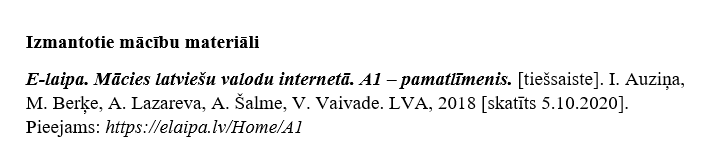 Projekta mērķis: nodrošināt mūsdienīgu un daudzveidīgu latviešu valodas un integrācijas jautājumu apguvi trešo valstu pilsoņiem (un citām personām, kuras likumīgi uzturas Latvijas teritorijā) turpmākas izglītības ieguves, ikdienas saskarsmes un darba tirgus vajadzībām.
Projekts „Latviešu valodas apguve, lai sekmētu trešo valstu pilsoņu iekļaušanos darba tirgū 2” (Nr. PMIF/8/2019/3/01)